MTA 98-349
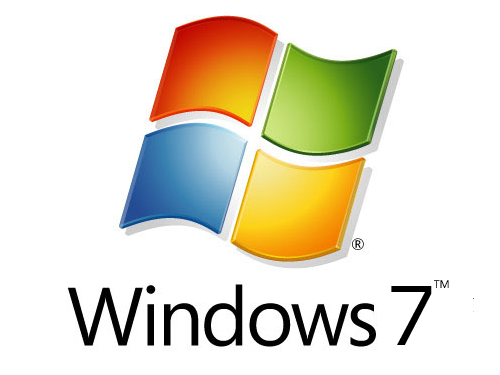 Windows OS Fundamentals
1
1
Question
What tool could you use if your PC fails to start and you cannot access the Advanced Options menu?
2
2
Answer
Windows RE 
(Windows Recovery Environment)

http://windows.microsoft.com/en-US/windows7/What-are-the-system-recovery-options-in-Windows-7
3
3
Question
How can you launch RDC (Remote Desktop Connection)?
4
Answer
Type: MSTSC
(Microsoft Terminal Services Console)

Start > All Programs > Accessories > Remote Desktop Connection
5
Question
What tool can you use to automatically run a script at a set interval?
6
Answer
Task Scheduler
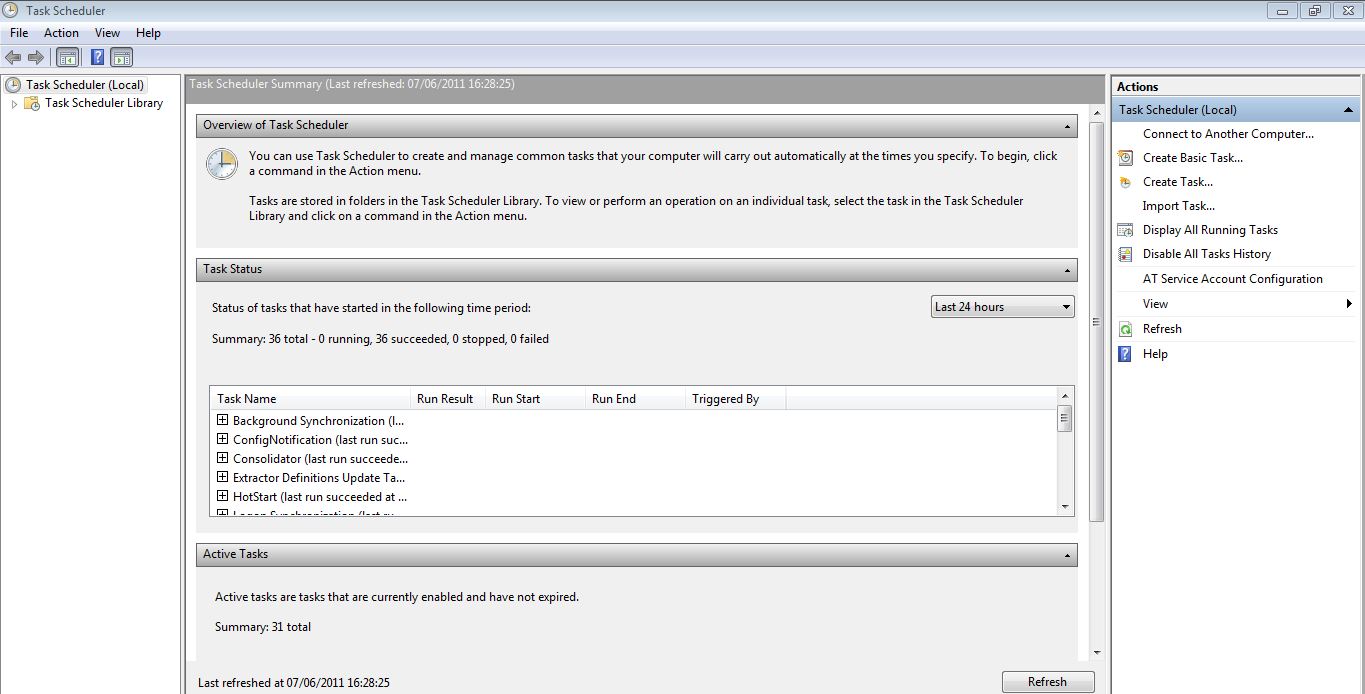 7
Question
What can you use the Windows 7 USB DVD Download Tool for?
8
Answer
The Windows 7 USB/DVD Download tool allows you to create a copy of your Windows 7 ISO file on a USB flash drive or a DVD. To create a bootable DVD or USB flash drive, download the ISO file and then run the Windows 7 USB/DVD Download tool. Once this is done, you can install Windows 7 directly from the USB flash drive or DVD.
9
Question
What is the Windows Mobility Center?
10
Answer
You can access all your mobile PC settings in one location e.g. you can adjust the speaker volume, check the status of your wireless network connection, and adjust the display brightness.
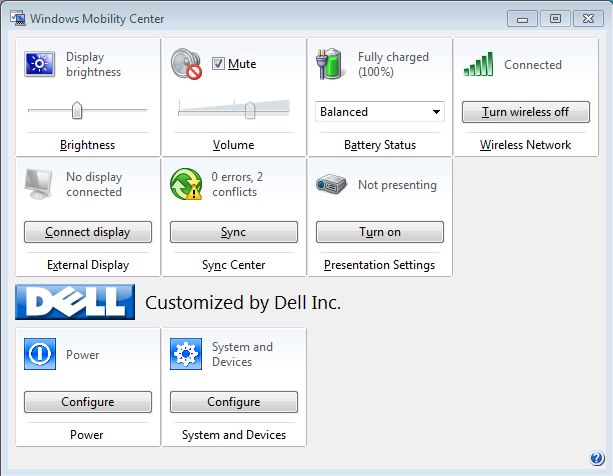 11
Question
What tool can you use to check how much physical memory is there in your PC?
12
Answer
MSINFO32 (System Information)
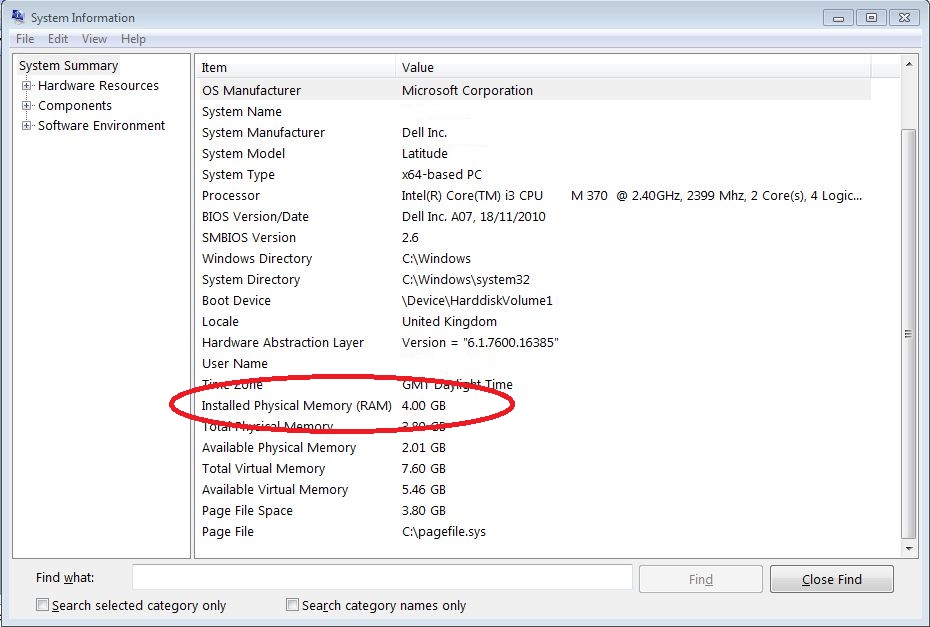 13
Question
What do you use the Snipping tool for?
14
Answer
It captures a screen shot of anything on your desktop, like a picture or a section of webpage.


http://windows.microsoft.com/en-US/windows7/products/features/snipping-tool
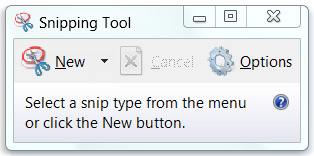 15
Question
What is the main reason for using PowerShell?
16
Answer
It helps IT professionals control and automate the administration of Windows operating systems and applications that run on Windows
17
Question
What are Windows 7 Libraries?
18
Answer
Libraries are designed to make it easier to find, work with, and organise files which are scattered across your PC or network. A library can bring your files together in one place—no matter where it's actually stored .
19
Question
What can MSCONFIG (System Configuration) be used for?
20
Answer
To stop programs from starting up when you log into Windows.

http://windows.microsoft.com/en-US/windows7/Using-System-Configuration
21
Question
What is Reliability Monitor used for?
22
Answer
To measure hardware and software problems and other changes to your computer. 

http://windows.microsoft.com/en-US/windows7/How-to-use-Reliability-Monitor
23
Question
What are the system requirements for Windows 7 64 bit?
24
Answer
CPU: 1 GHz
RAM: 2 GB
HDD: 20GB
DirectX 9 graphics device with WDDM 1.0 or higher driver
25
Question
What Windows 7 feature allows you to execute processes on a remote PC?
26
Answer
WinRM
Windows Remote Management
27
Question
What tool can you use to ensure that a PC cannot be used at a set time?
28
Answer
Parental Control

http://windows.microsoft.com/en-US/windows7/products/features/parental-controls
29
Question
What is IrDA?
30
Answer
Infra Red
31
Question
What feature in Windows Internet Explorer 9 allows you easily access websites that you regularly visit?
32
Answer:
Pin to Taskbar
33
Question
What do you require on your enterprise network in order to carry out a ZTI deployment of Windows?
34
Answer
System Center Configuration Manager (SCCM) 2007
35
Question
What is BitLocker?
36
Answer
It encrypts the entire drive that Windows and your data resides on.
37
Question
What is BitLocker To Go?
38
Answer
Allows you to encrypt portable storage devices like USB flash drives and external hard drives.
39
Question
What tool can you use to create VHDs?
40
Answer
Disk Management
41
Question
After you have created the VHD, what must you do before you can use it?
42
Answer
Attach it
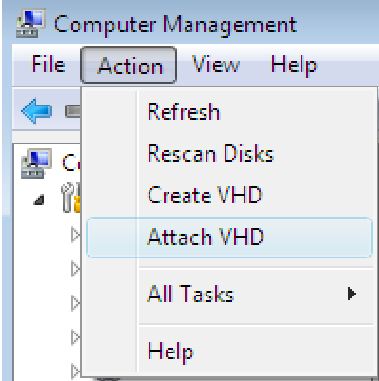 43
Question
What would Parental Controls be used for?
44
Answer
Parent controls enables technicians to limit peoples access to specific Internet sites, games and applications.  Control is based on users having their own logon accounts.
45
Question
A member of staff travel to different countries and wants to be able to view the time and weather in different countries. How would you advice them to do this in Windows 7?
46
Answer
Gadgets
47
Question
A user wants to conserve power when her machine is idle, what does the user need to set up?
48
Answer
Power Saver Mode
49
Question
What is PowerShell used for in Windows 7?
50
Answer
Automate a routine task
51
Question
A user needs to be able to access her files network files whilst she is working away from the office. What do you need to configure on her PC to enable this to happen?
52
Answer
Make her folders available offline
53
Question
A user is having difficulty accessing a remote computer whilst using Remote Desktop, what could be preventing the connection.
54
Answer
Incorrect port settings on the firewall
55
Question
When would you use Remote Desktop?
56
Answer
When you need to access another computer across the network to complete a task
57
Question
What are the minimum system requirements for 32-Bit Windows 7
58
Answer
Processor Speed: 	1GHZ or faster
System Memory: 		1GB
Available disk space: 	16GB
Graphics: 		 	DirectX 9 graphics Adapter			adapter with DDM 1.0 or 				higher driver
59
Question
What are the minimum system requirements for 64-Bit Windows 7
60
Answer
Processor Speed: 	1GHZ or faster
System Memory: 		2 GB
Available disk space: 	20GB
Graphics: 		 	DirectX 9 graphics Adapter			adapter with 							WDDM 1.0 or 							higher driver
61
Question
What is the maximum amount of RAM you can have if you have a 64-bit processor running Windows 7 Ultimate?
62
Answer
192 GB
63
Question
What is the best way to determine if a PC is capable of running Windows 7?
64
Answer
Use Microsoft’s Upgrade Advisor application
65
Question
Windows 7 supports an in-place upgrade from which Windows operating system (s)?
66
Answer
Windows Vista
67
Question
What process would you use to upgrade Windows 7 Professional to Windows 7 Ultimate?
68
Answer
Anytime Upgrade
69
Question
What process would you follow to install Windows 7 on a Windows XP machine
70
Answer
Perform an operating system migration using the User State Migration tool. Migrate the user profile data from the existing machine onto a fresh copy of Windows 7.
71
Question
True or False: The Sidebar application from Vista has gone but gadgets are still available?
72
Answer
True
73
Question
What are the two installation methods for Windows 7
74
Answer
Clean Installation
Upgrade
75
Question
Why might a you perform an in place upgrade rather than a clean installation?
76
Answer
You need to retain all the users applications, data files and existing configuration settings.
77
Question
What replaces the MS-DOS boot in Windows 7?
78
Answer
Windows PE 3.0
79
Question
What scenarios make use of Windows PE?
80
Answer
Custom Deployments
System Troubleshooting
System Recovery
81
Question
What would you use the Windows Easy Transfer (Migwiz.exe) tool for?
82
Answer
When migrating one computer to another
83
Question
When would you use the User State Migration tool?
84
Answer
When completing a large-scale enterprise deployment. Designed for migrating profile information for multiple users on multiple computers
85
Question
What are the eight preliminary procedures you should perform prior to upgrading to Windows 7?
86
Answer
Run Upgrade Advisor
Check the hardware compatibility list
Search for updated drivers
Check application compatibility
Check Disk Space
Ensure computer functionality
Perform a full backup
Purchase the correct version of Windows 7
87
Question
What are three ways to upgrade a Windows 7 computer to a new edition?
88
Answer
Purchase a retail version of a higher level Windows 7 edition
Purchase a Windows 7 product upgrade package.
Use the Windows Anytime Upgrade tool included with Windows 7
89
Question
True or False: You can upgrade a 32 –bit version of Windows 7 to a 64-bit version of Windows 7?
90
Answer
False
91
Question
Where can you find out about the speed of the processor on a Windows 7 PC.
92
Answer
System and Security – System
93
Question
You need to obtain updates for the operating system, where would you get them from?
94
Answer
Windows Update client enables computers running Windows 7 to automatically download and install operating system updates.
95
Question
Which feature ensures that you have the latest security patches?
96
Answer
Windows Update
97
Question
How would you check what updates had been installed on a PC?
98
Answer
From Windows Update, select View History Update.
99
Question
Which tool would you use to configure  a Wireless network connection?
100
Answer
Control Panel>Network & Internet>Network & Sharing center
101
Question
What would administrators use WinRM for?
102
Answer
To execute programs from the command line on remote computers without having to open a Remote Desktop connection.
103
Question
You want to run scripts on a remote computer, what do you need to make is enabled on the remote computer?
104
Answer
Windows RM
105
Question
You computer has begun to run slowly, it takes time to open files, what could you do to improve the performance of the PC?
106
Answer
Run Disk Defragmenter
107
Question
A user wants to change the default homepage of Internet Explorer to show Google, how would you advise them to do it?
108
Answer
Tools>Internet Options, General Tab
109
Question
A user tries to install a new program, a dialogue pops up. What does the user need to enter in the dialogue box?
110
Answer
The user will need to type in a password with administrative rights.
111
Question
What feature in Windows 7 protects the machine against Spyware?
112
Answer
Windows Defender
113
Question
What is the definition of a Windows Service?
114
Answer
A program or process that runs in the background.
115
Question
A user wants to run a program on a remote machine, what  feature of Windows 7 would they use?
116
Answer
Remote Desktop Connection
117
Question
An administrator wants to prevent users from using task manager, how would they achieve this?
118
Answer
Group Policy setting
119
Question
What does Microsoft Security Essentials (MSE) do on a Windows 7 PC?
120
Answer
Acts as the antivirus and antispyware software for the PC

(When using MSE, Windows Defender is turned off)
121
Question
Where in Control Panel will you find a shortcut to manage services on your computer?
122
Answer
The System and Security group under Administrative tools
123
Question
What is Upgrade Advisor used for in Windows 7?
124
Answer
To check for potential compatibility issues when upgrading to Windows 7
125
Question
You want your PC to recognise audio CDs and start playing without any user intervention. What should you configure?
126
Answer
Configure the auto play settings.
127
Question
What file system is designed to be used to transfer large files between a PC and portable devices?
128
Answer
exFAT
129
Question
What two steps should you perform to install a local printer directly attached to the PC?
130
Answer
Use the Add Printer Wizard
Follow the manufactures instructions
131
Question
You want the users to be able to print securely across the Internet. What protocol should they use?
132
Answer
Internet Printing protocol over HTTP
133
Question
There is a problem with a printer and I want to pause all print jobs in the queue. How to I do this?
134
Answer
Double click the printer, select Printer, select Pause
135
Question
Which feature enables you to change the display resolution of a computer monitor in Windows 7?
136
Answer
Appearance and Personalisation
137
Question
You need to change the boot order on your PC, how do you get into the BIOS to do this?
138
Answer
Restart the computer and press the system startup key prior to the machine booting into Windows.
(startup keys vary, it could be the Del key, it could be F10, or F2 amongst others)
139
Question
I want to make a copy of all system files on my machine, in case the machine becomes faulty. What Window component should I use?
140
Answer
System Image Backup
141
Question
What would the end result be if you ran disk cleanup on a PC?
142
Answer
The PC would have more free space due to the deletion of all temporary files
143
Question
Which tool would you use to disable programs that start automatically when windows starts?
144
Answer
System Configuration Tool (MSConfig)
145
Question
What do you need to configure to ensure your PC always has the latest patched for the operating system?
146
Answer
Windows Update
147
Question
What is the purpose of applying a service pack to a PC?
148
Answer
A service pack will resolve all known issues in the existing operating system software.
149
Question
You plan to upgrade a PC to Windows 7, which tools should you use to determine if the existing applications will work with Windows 7?
150
Answer
Application Compatibility Tool (ACT)
151
Question
You need to install a clean version of Windows 7 on PC that currently has Vista installed, however you wish to retain all file settings and programmes. Which installation path should you choose?
152
Answer
Use In Place upgrade and choose Upgrade
153
Question
Why does Windows hide some files by default?
154
Answer
To prevent accidental modification or deletion of important system files.
155
Question
A group of users need to view and modify a folder. Which item in the Share with menu should you use?
156
Answer
Homegroup, Read and Write
157
Question158
Everyone in a department needs access to a folder, however the folder must not be accessible to others. How do you achieve this?
158
Answer
Grant read write access to specific people in the department using the Share With menu option
159
Question
Which versions of Windows 7 allow you to encrypt files and folders using EFS?
160
Answer
Professional 
Ultimate
Enterprise
161
Question
What tool can you use in order to create and manage your wireless connections?
162
Answer
Network and sharing Center
163
Question
What file system is recommended to use for Windows 7?
164
Answer
NTFS
165
Question
What command can you use to convert C:\ from FAT to NTFS?
166
Answer
Convert C:/fs:ntfs
167